1.1
Come usare CommonSpaces
By Marco Montanari, Giuseppe Ritella, Stefano Lariccia
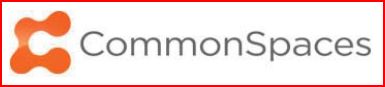 Cos'è CommonSpaces
1.2
CommonSpaces è una piattaforma sviluppata in seno a un progetto europeo  coordinato dalla Spienza e dal professor Lariccia.
Scopo del progetto è riunire Comunità di pratiche attorno all’idea di costruire insieme dei Learning Path costruiti unendo vari OER (Open Educational Resources) trovati in rete e/o creati ex novo.
La piattaforma è anche una sorta di biblioteca di OER e Learning Path creati, catalogati e valutati dai membri delle Comunità di pratiche.
Elemento base 1: Comunità di pratiche
1.3
Ci si iscrive alla piattaforma e si cerca poi la comunità (e il gruppo) che interessa e a cui aderire.
Elemento base 2: Learning Path
1.4
O percorso di apprendimento. Sarebbe un percorso che dovrebbe portare alla diffusione di nuovo sapere o comunque di aggiornamento: è un atto creativo che prevede il riuso delle risorse disponibili nelle biblioteca di risorse educative, dove sono radunati tutti gli OER disponibili.
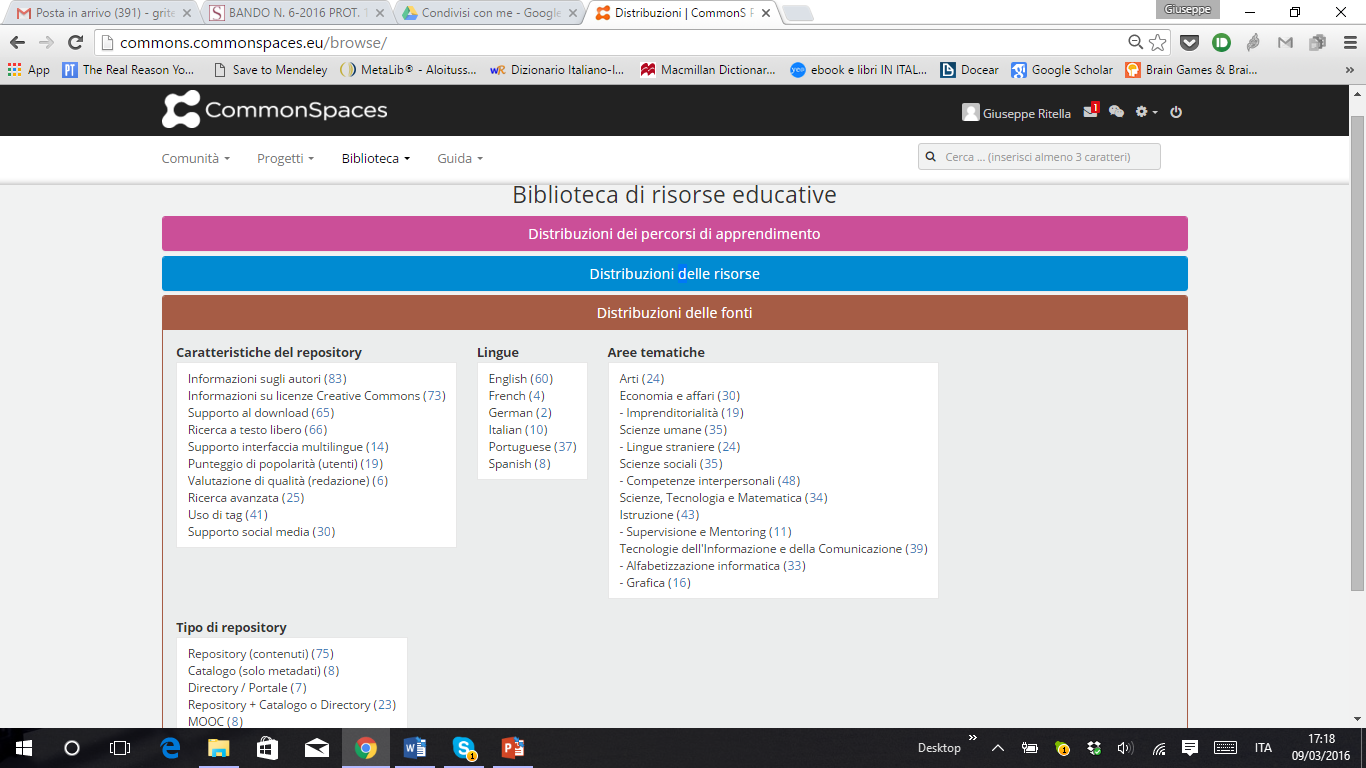 Elemento base 3: OER
1.5
Un OER, Risorsa Educativa Aperta, può presentarsi in numerosi formati: può ad esempio essere
Un corso in catalogo nel sistema e-learning di una università (italiana o straniera)
Un videoclip classificato come «educational» e postato su Youtube con intenzioni informative – formative
Un lavoro («paper») di comunicazione scientifica 
Un documento, in qualsiasi formato leggibile (.pdf, .ppt, .xml etc.) pubblicato da un autore credibile per conto di un editore credibile
Per visualizzare un OER:
1.6
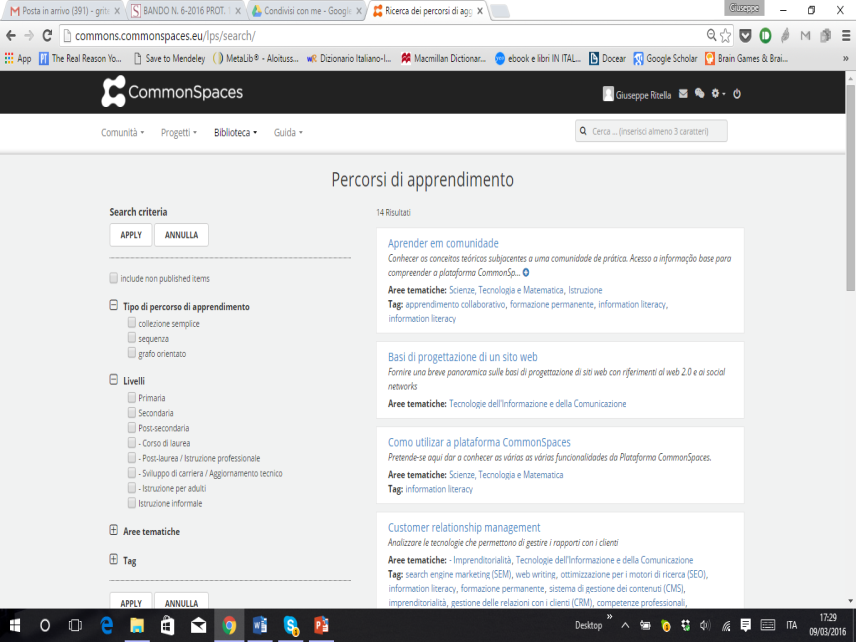 Cercare una OER che interessa 
nella biblioteca degli OER disponibili.
Aprire la pagina dedicata a quel 
determinato OER, in caso anche 
dare una propria valutazione.
Cosa  bisogna fare in sintesi:
1.7
Trovare o catalogare ex novo gli OER più adatti a spiegare il tema della vostra lezione che durerà circa un’ora.
Creare  per la vostra lezione  un Learning Path composto dagli OER.
 ATTENZIONE: pre creare il Learning Path usate l’editor dentro Commons per unire tra loro pezzi di video o di Powerpoint aggiungendo, se lo ritenete opportuno, elementi creati da voi appositamente. Potete usare in quest’ultimo caso MS PowerPoint o LibreOffice Impression, catalogarlo su CommonSpaces cone OER e inserirlo così nel Learning Path.
Riferimenti:
1.8
I vostri riferimenti saranno :
il professore in aula, 
i supervisori del gruppo di appartenenza, 
i vostri colleghi 
I mezzi per contattarli saranno:
Il forum di gruppo
La chat di gruppo
GRAZIE PER L’ATTENZIONE